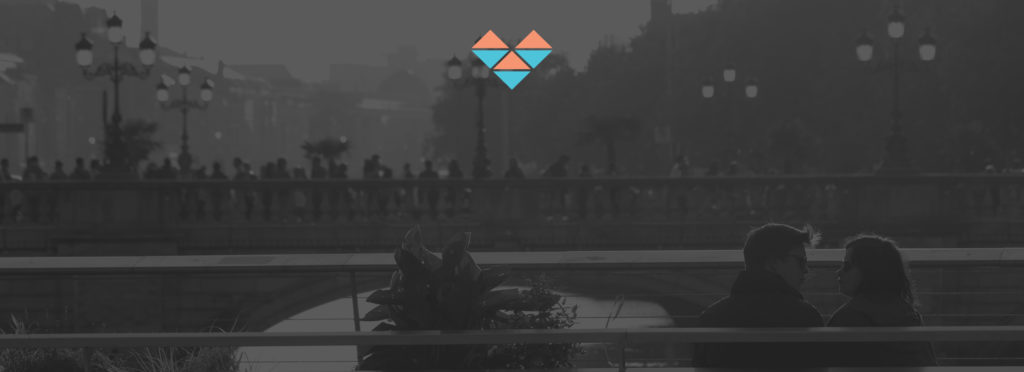 Marriage Encounter

April 5th - 7th